Многообразие биогеоценозов (экосистем)
Презентация -сопровождение урока биологии в 10 классе по программе Пономаревой И.Н.
Автор: Лобес Светлана Геннадьевна
Учитель биологии МАОУ «СОШ №2»
Город Чернушка
Задачи урока:
Сформировать знание о многообразии БГЦ, об условиях обитания их населения;
Сформировать умение характеризовать особенности водных экосистем, сравнивать морские и пресноводные экосистемы, объяснять роль планктона в гидроэкосистеме, анализировать и оценивать состояние озерных экосистем по биоиндикаторам, объяснять процесс эвтрофикации
Проблема
Где и как первые экосистемы?
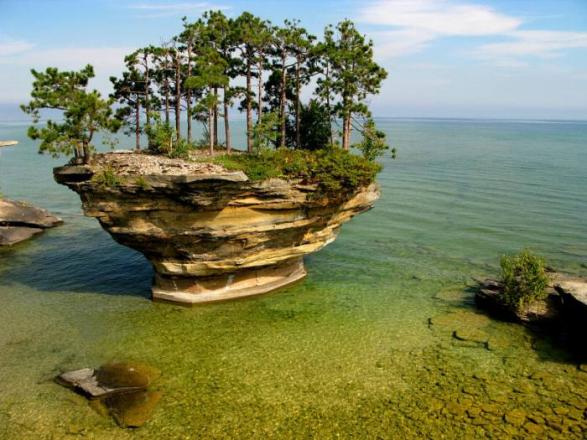 http://ecology.md/pics/2010/04/media_guron01.jpg
Типы биогеоценозов
Типы водных экосистем
Видовой состав водного БГЦ определяет:
Волны
Приливы
Отливы
Течение
Соленость воды
Температура воды
Насыщенность газами
Давление 
Интенсивность освещения
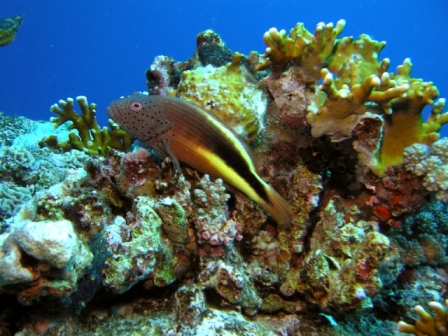 http://www.tdisdi-russia.ru/Files/Image/Marine%20Ecosystems%20Awareness%20Diver%203.jpg
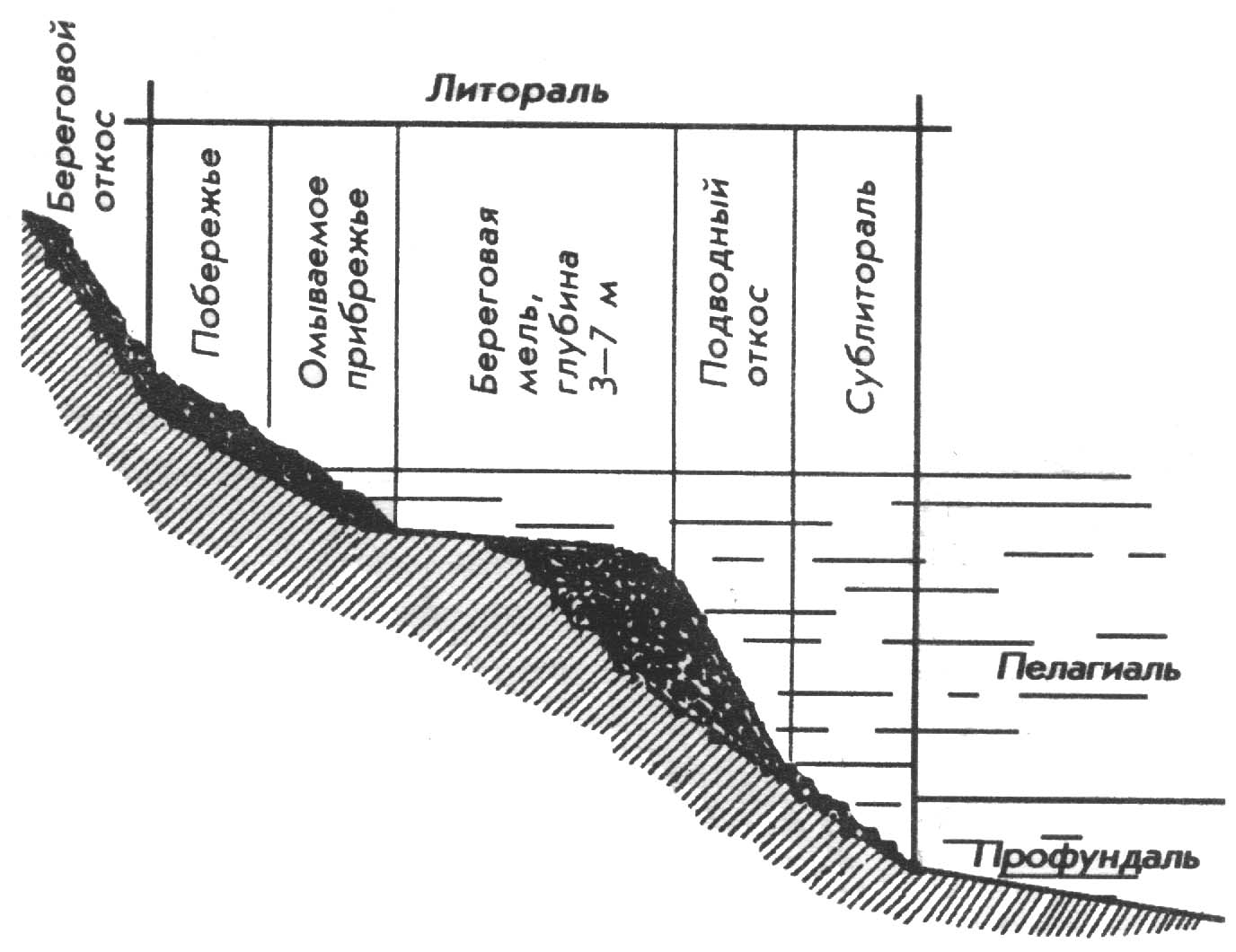 Разнообразие биотопов в прибрежной части обуславливает наличие большого количества экосистем, мозаично размещающихся вдоль берега
http://rudocs.exdat.com/data/544/543716/543716_html_2047cdb3.jpg
Планктон
разнородные, в основном мелкие организмы, свободно дрейфующие в толще воды и неспособные  сопротивляться течению. 
могут быть бактерии, диатомовые и некоторые другие водоросли, простейшие, некоторые кишечнополостные, моллюски, ракообразные, яйца и личинки рыб, личинки различных беспозвоночных животных водных животных.
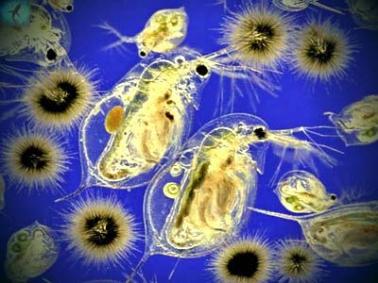 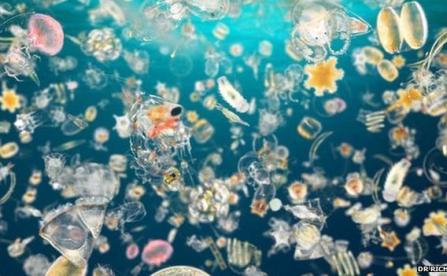 http://news.bbcimg.co.uk/media/images/62806000/jpg/_62806897_62790593.jpg
http://scharks.ru/plankton/plankton.jpg
Планктон
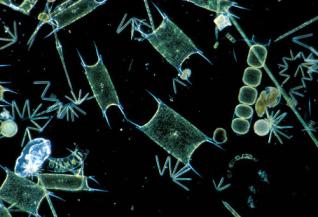 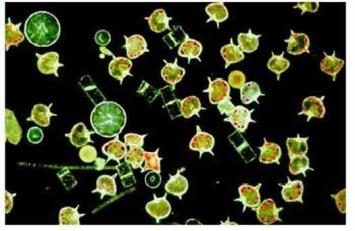 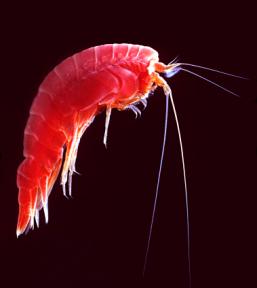 http://mirokeana.selgatrend.ru/uploads/posts/2013-10/1383050382_53.jpg
http://lifeunderwater.ru/wp-content/uploads/2012/01/15.jpg
Нектон
совокупность водных, активно плавающих организмов, способных противостоять силе течения и самостоятельно перемещаться на значительные расстояния. 
К нектону относится более 20 000 разновидностей рыб, кальмары, китообразные, ластоногие, водные змеи, черепахи, пингвины и др.
http://kk.convdocs.org/pars_docs/refs/166/165530/165530_html_74246d1e.jpg
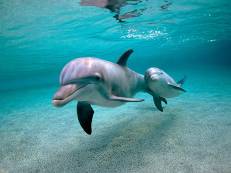 Нектон
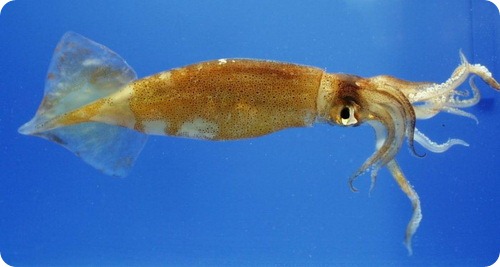 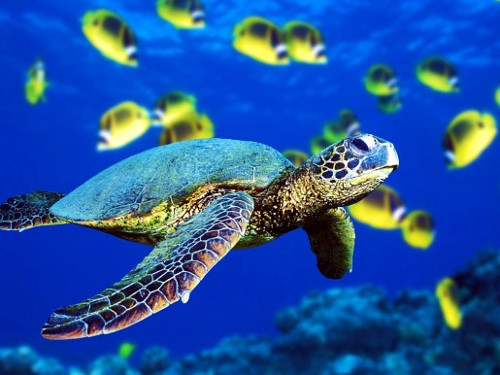 http://www.zoopicture.ru/assets/2012/06/4135327732462431.jpg
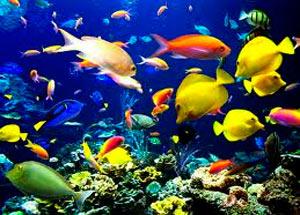 http://mirokeana.selgatrend.ru/uploads/posts/2013-10/1382538286_cherepaha-10.jpg
http://raftmaster.org/uploads/posts/2013-01/1357178911_img.jpg
Бентос
совокупность организмов, обитающих на грунте и в грунте дна водоёмов
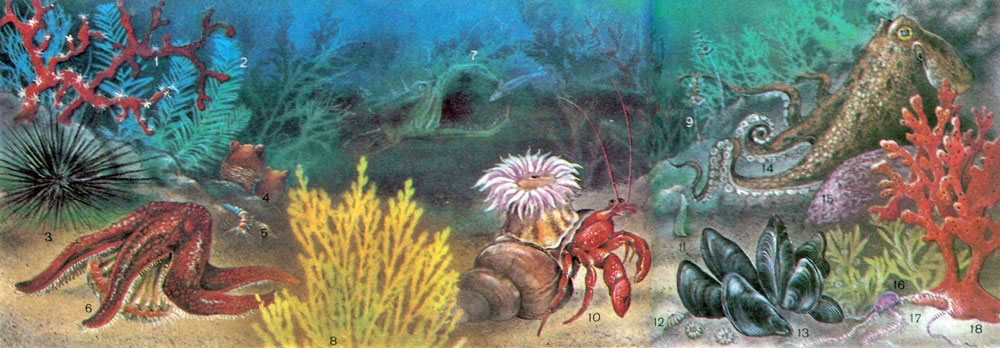 http://www.ejonok.ru/nature/biology/big/38.jpg
Трофическая цепь океана
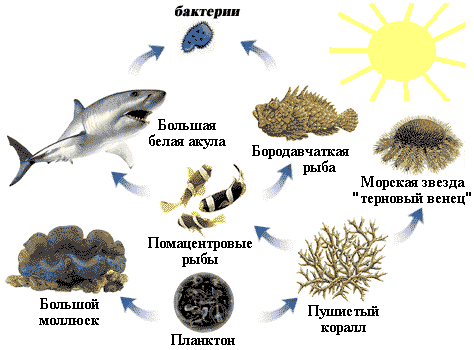 http://beznadegi.narod.ru/Trofi/images/okean.gif
Коралловые рифы
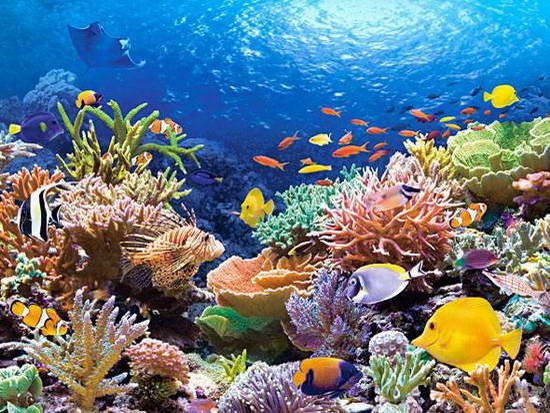 http://traveller.com.ua/images/travels/velopohod/veloegipet/light_00.jpg
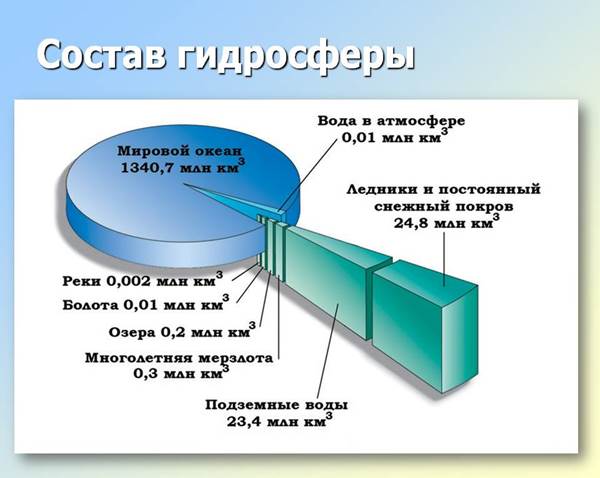 http://d3mlntcv38ck9k.cloudfront.net/content/konspekt_image/15948/470be7a07deb1e380bd58d3f2f1236f2.jpg
Реки
Характеризуются направленным течением вод. Это определяет растительный и животный мир рек.
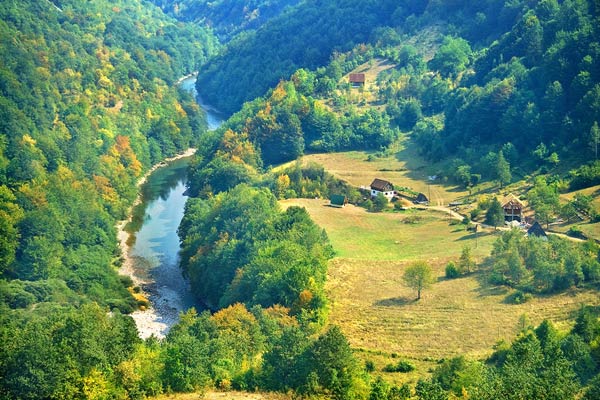 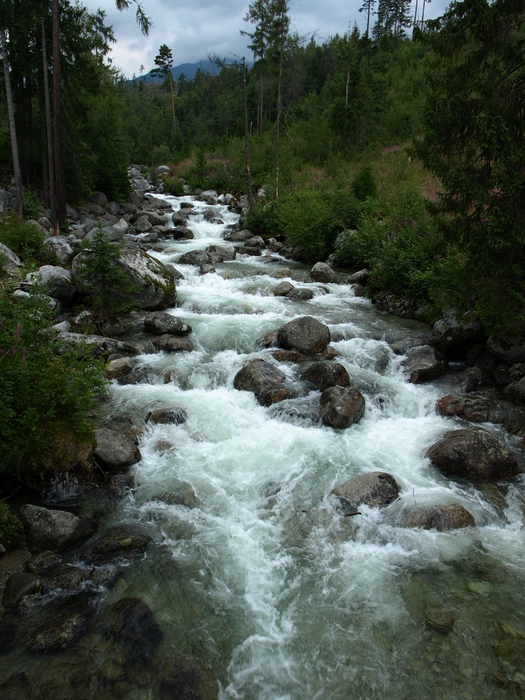 http://img1.liveinternet.ru/images/attach/c/1//63/929/63929703_P7306310_hf.jpg
http://paradisevilla.ru/workspace/uploads/photo/k_tara-4fd323094f56c.jpg
Озеро
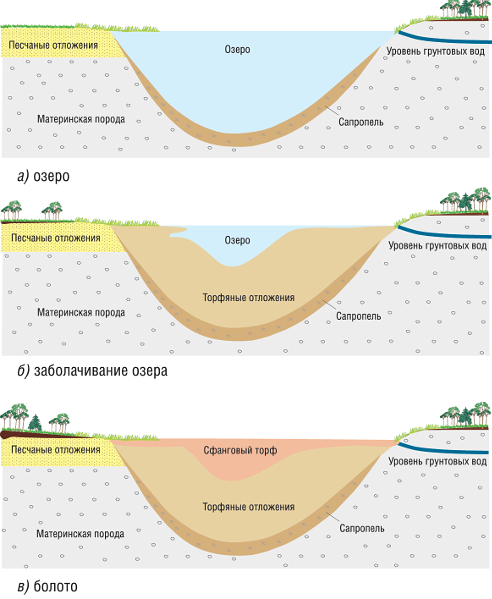 Закрытость водоема
Быстрое накопление осадков, богатых минеральными веществами
http://www.supersadovnik.ru/site_images/00000149/00077017.jpg
Проблема
Почему экосистема Байкала более устойчива, чем другие озерные экосистемы?
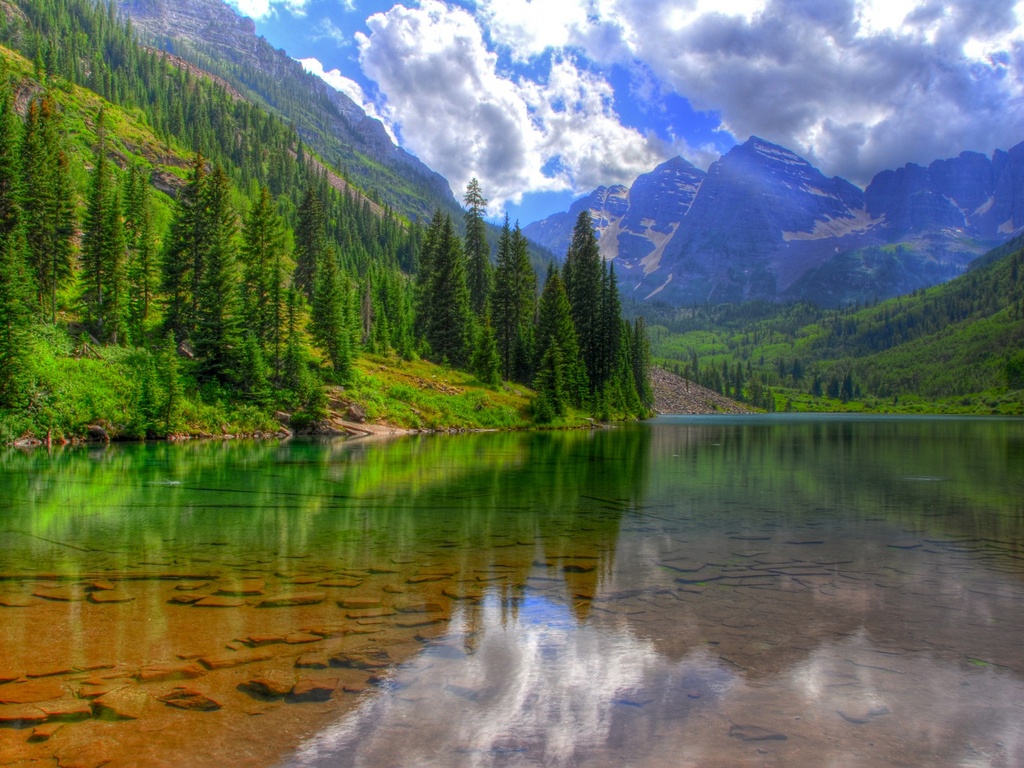 http://www.tourblogger.ru/sites/default/files/u26483/baikal3.jpg
Сравнение глубины озер
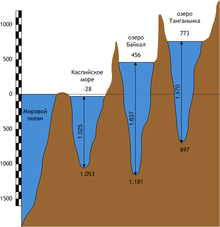 http://upload.wikimedia.org/wikipedia/commons/thumb/5/54/Lakes_scheme.png/220px-Lakes_scheme.png
ТИПЫ ОЗЕР:
Тектонические озера
Они возникают в местах тектонических разломов, как правило, очень глубокие и имеют вытянутую форму.
Самое глубокое озеро в мире – Байкал (макс. глубина – 1620 м, средняя – 730 м), тектоническое по своему происхождению. Возникло оно вследствие разлома блока земной коры, в результате которого появилась заполненная водой впадина.
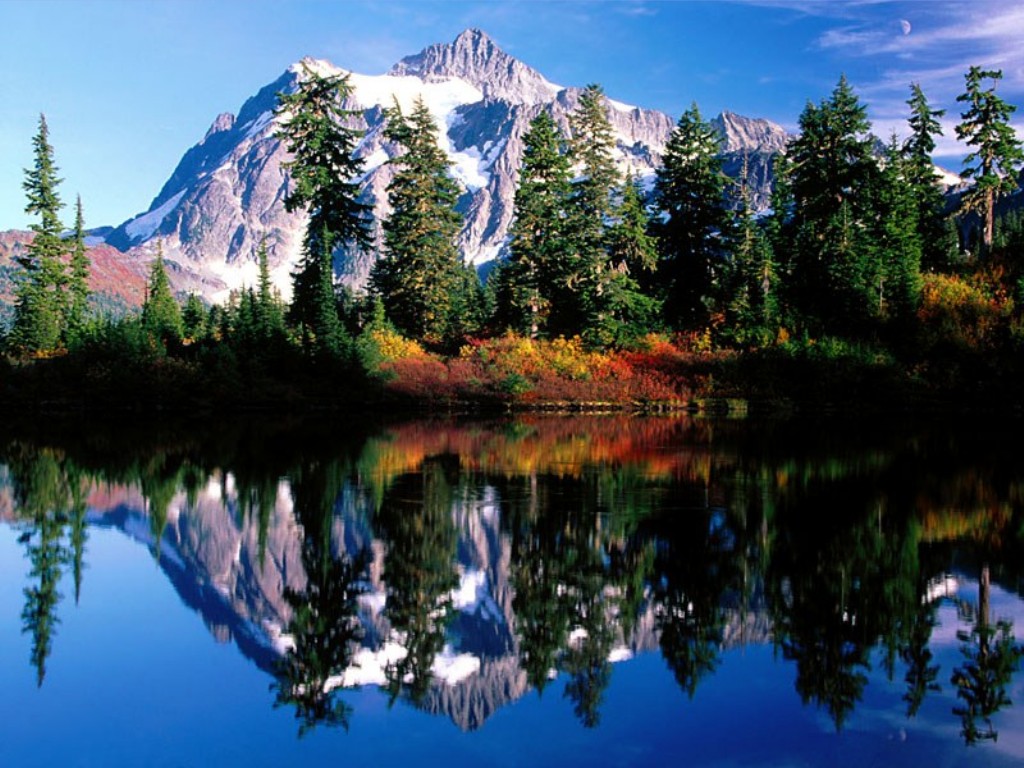 ТИПЫ ОЗЕР:
Соленые озера
бессточные озера минерализованные, в них аккумулируются соли (от 1 до 24,7% — солоноватые озера, а от 24,7 до 47% — соленые), которые местятся даже в пресной воде их притоков.
В Российской Федерации Аральское и Каспийское моря – являются солеными озерами. Аральское море было Четвертым по величине озером в мире, но после того как были изменены русла пополняющих его рек, оно стало высыхать.
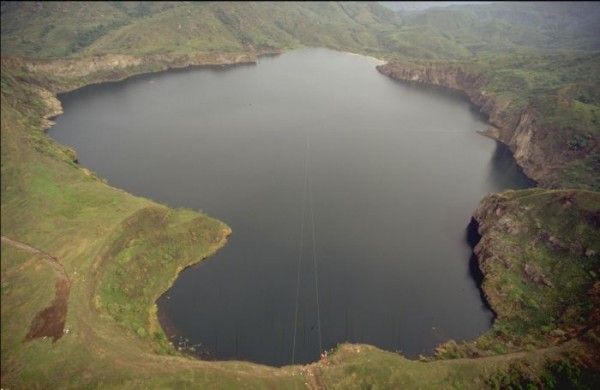 ТИПЫ ОЗЕР:
Вулканические озера
заполненный водой кратер вулкана – наиболее распространенная форма вулканического озера.
Озеро Крейтер в кратере вулкана Мазама, Орегон (США) – один из примеров такого типа озера. 
Это озеро имеет диаметр 10 км и глубину 598 м, и образовано было 6600 лет назад.
Озеро Крейтер
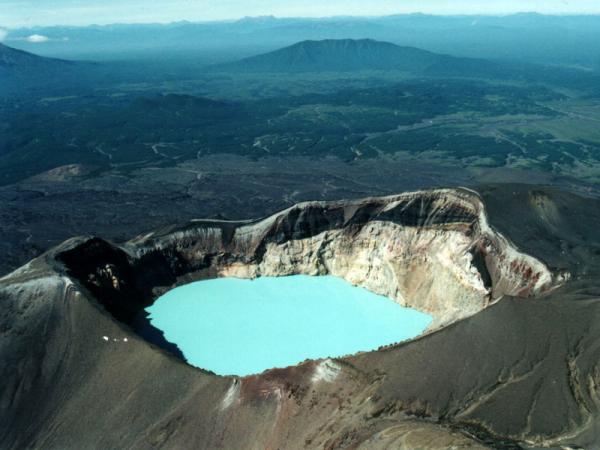 Проблема
Как оценить экологическое состояние и устойчивость озерной экосистемы?
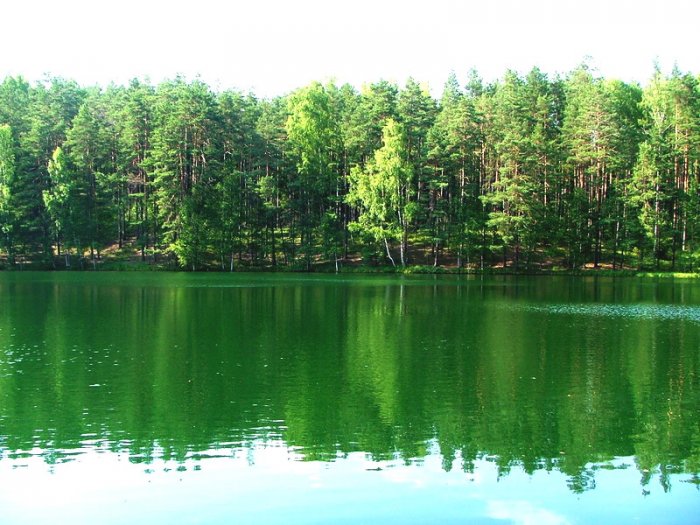 http://kolyan.net/uploads/posts/2009-12/thumbs/1259765169_edit_dscf4472.jpg
Эвтрофикация
насыщение водоёмов биогенными элементами, сопровождающееся ростом биологической продуктивности водных бассейнов.
 Эвтрофикация может быть результатом как естественного старения водоёма, так и антропогенных  воздействий. 
Основные химические элементы, способствующие эвтрофикации — фосфор и азот
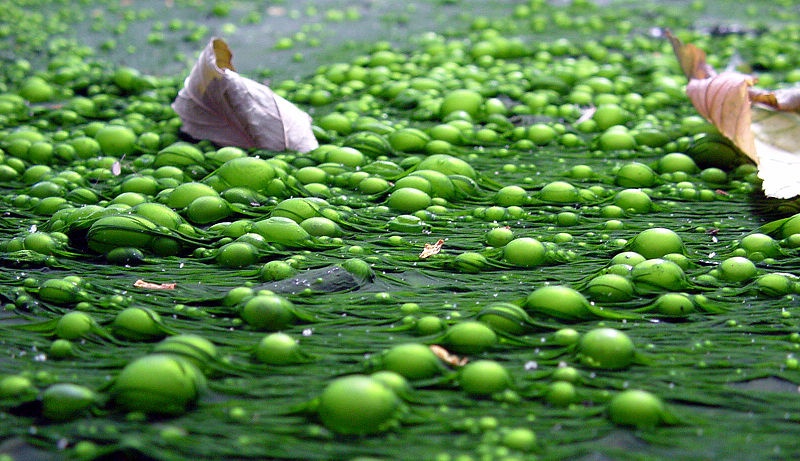 http://img1.aqa.ru/26/aqa.ru-20110208000239.jpg
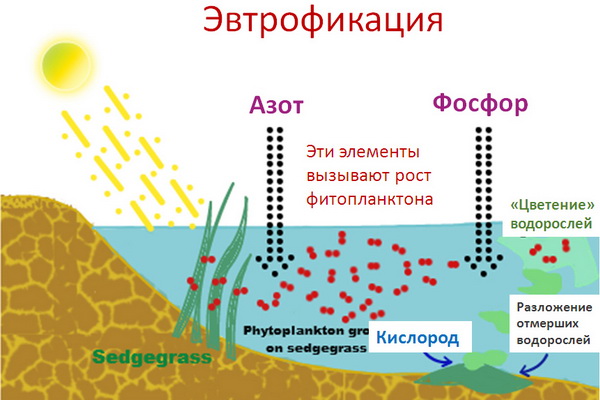 http://ecoidea.by/wp-content/uploads/2013/07/vodoemi2.jpg
Биоиндикация
оценка качества природной среды по состоянию её биоты.
 Биоиндикация основана на наблюдении за составом и численностью видов-индикаторов.
зоопланктон может быть использован при индикации степени загрязнения водоёмов, прежде всего органическими веществами, особенно когда сравниваются разные водоёмы или достаточно большие участки рек, крупных озёр и водохранилищ.
Шкала загрязнений по индикаторным таксонам
Шкала загрязнений по индикаторным таксонам